De kunst van het kijken
Beeldhouwkunst
Les 2
Wat is ruimtelijkheid in de beeldhouwkunst ?
Stijlperiode : Klassieke kunst: Grieken
Originele beeld: 450  voor Christus
Ruimtelijkheid: 

Houding en richtingen
Open vorm: dynamisch
Stijlperiode: Barok: Bernini: 1623
Draaiing in het lichaam en richtingen: elk aanzicht is anders
Plasticiteit: holle en bolle vormen, licht en schaduw; eigen schaduw
Opdrachtgever: Lodewijk 14Stijlperiode Barok
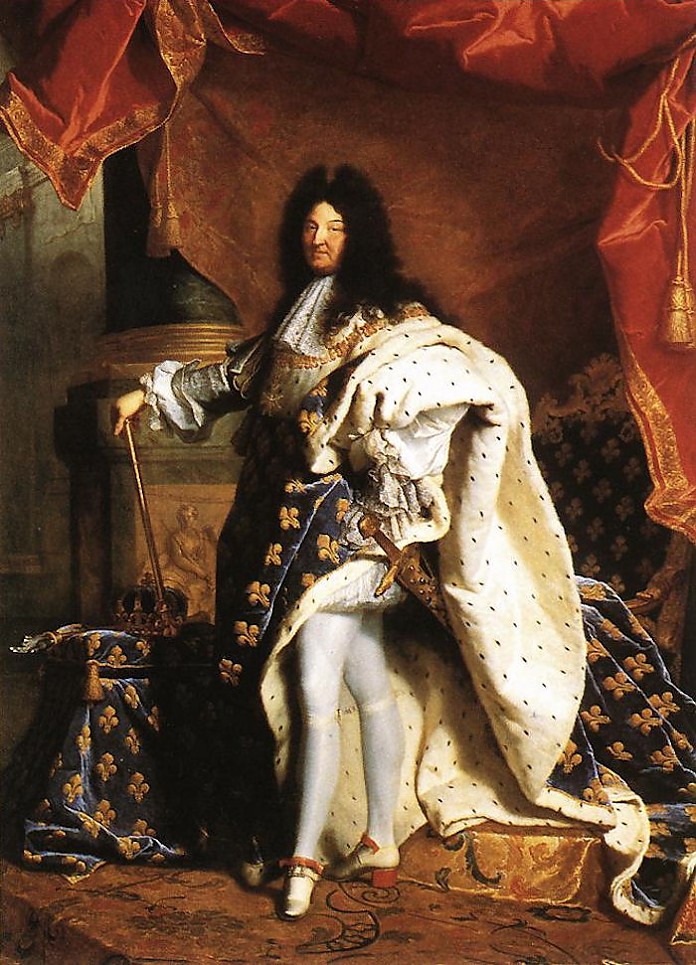 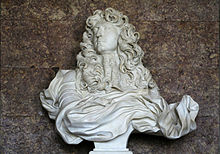 Stijlperiode: Neo Classicisme: Canova: Amor en psyche: 1787- 1793
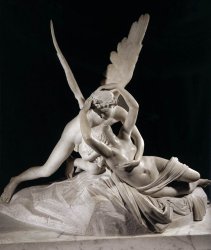 Restvorm

Vloeiende bewegingen 
en richtingen die de ruimte
in wijzen.
Rodin: de kus: 1886Stijlperiode: impressionisme
Statisch
Gesloten, symmetrie
Massief, compact
Richtingen blijven in het beeld
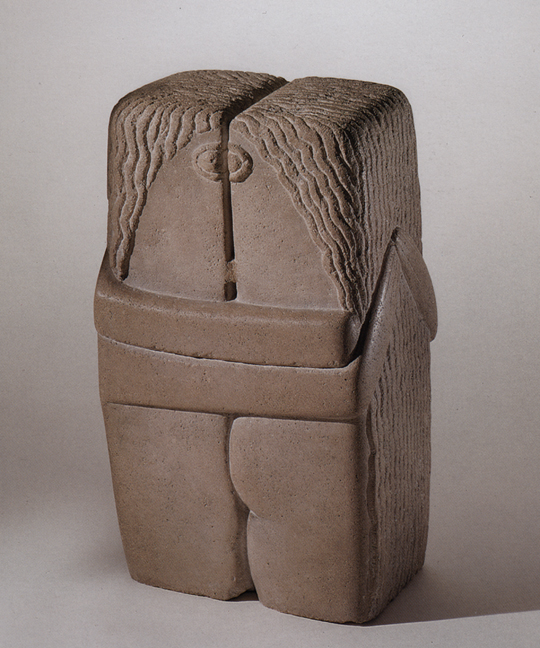 Brancusi: moderne beeldhouwkunst
http://static.digischool.nl/ckv1/beeldend/rodin/auguste_rodin.htm
Stijlperiode : futurismeBoccioni: unieke vormen van continuïteit in de ruimte
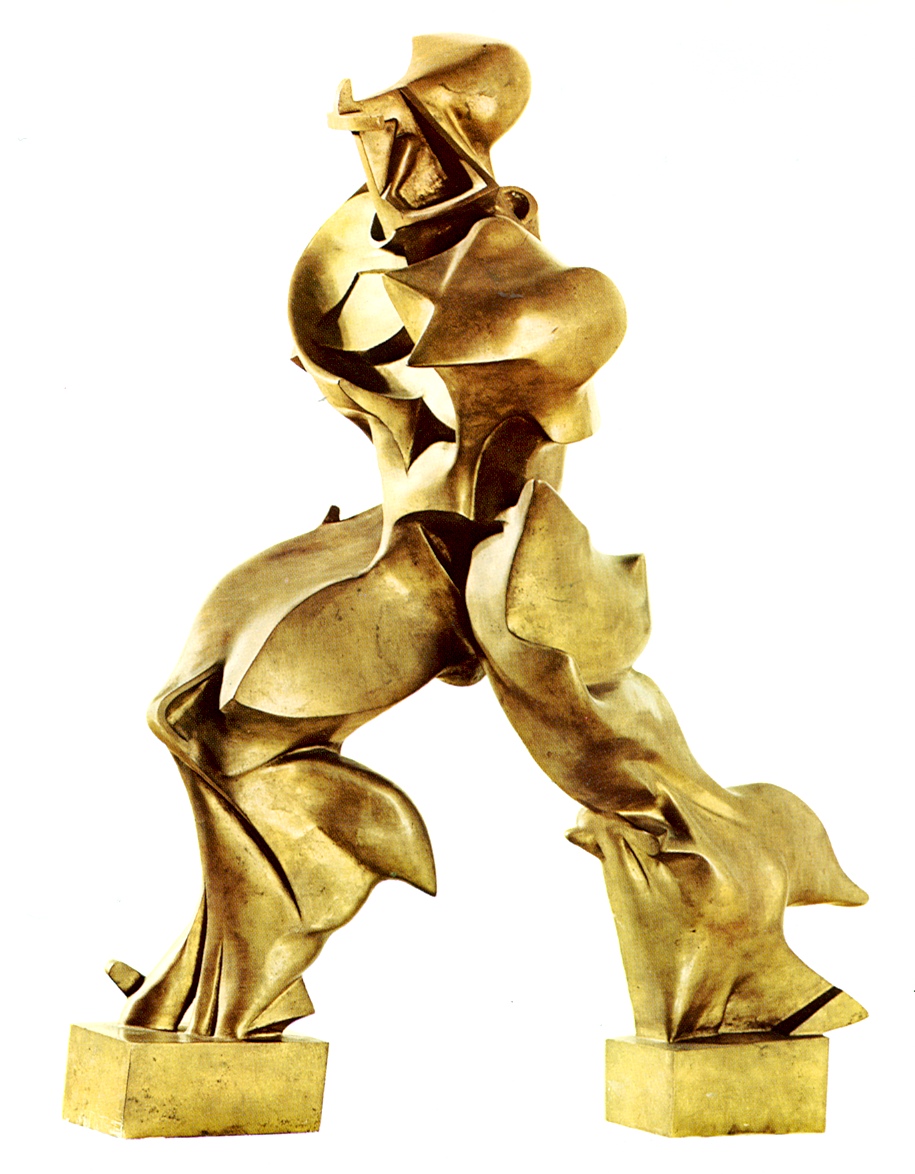 Ruimtelijkheid

Materiaalkeuze: glimmend 
Brons: reflecties

Twee sokkels: hoe minder 
vast aan de grond: hoe ruimtelijker

Holle en bolle vormen: de lucht
lijkt in het beeld te drukken
http://kunst-modernisme.blogspot.nl/p/futurisme.html
Jeroen Henneman: de kus: 1982
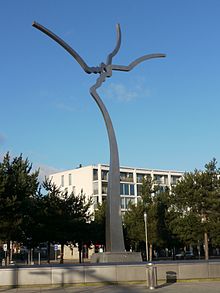 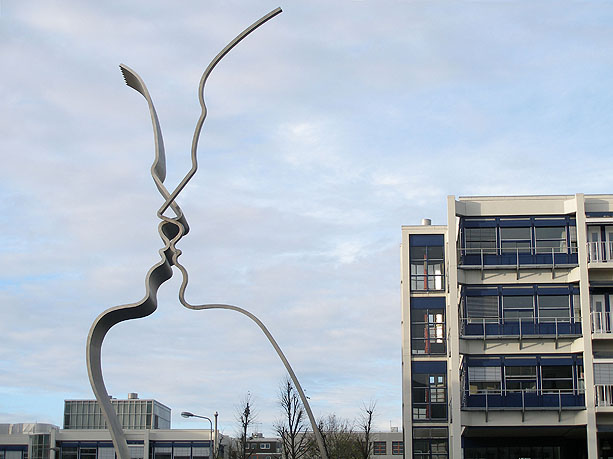